CONTROVERSIA
Incidencias de factores biológicos y ambientales en el comportamiento violento


Erika huertas cruz 
Ambar zayas vega
Violencia es…(OMS)
La violencia es el uso intencional de la fuerza o el poder físico, de hecho o como amenaza, contra uno mismo, otra persona o un grupo o comunidad, que  cause o tenga muchas probabilidades de causar lesiones , muerte, daños  psicológicos, trastornos del desarrollo o privaciones. 
También, la violencia colectiva, que es originada desde el nivel macro/estructural, abuso de poder que permite que unas masas o grupos se beneficien de la desventaja de otros.
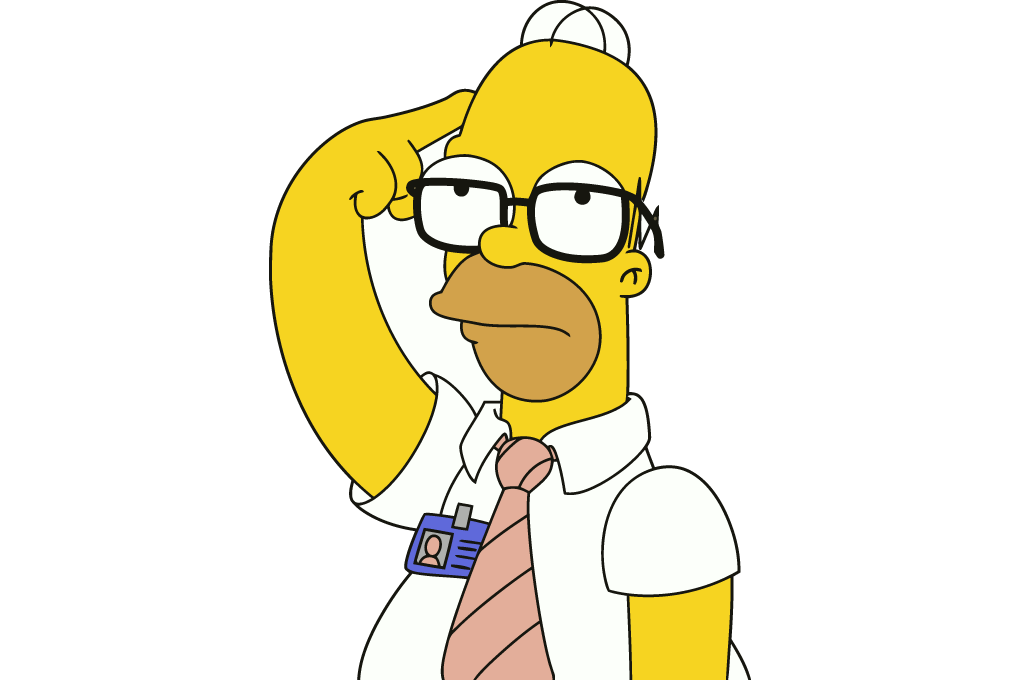 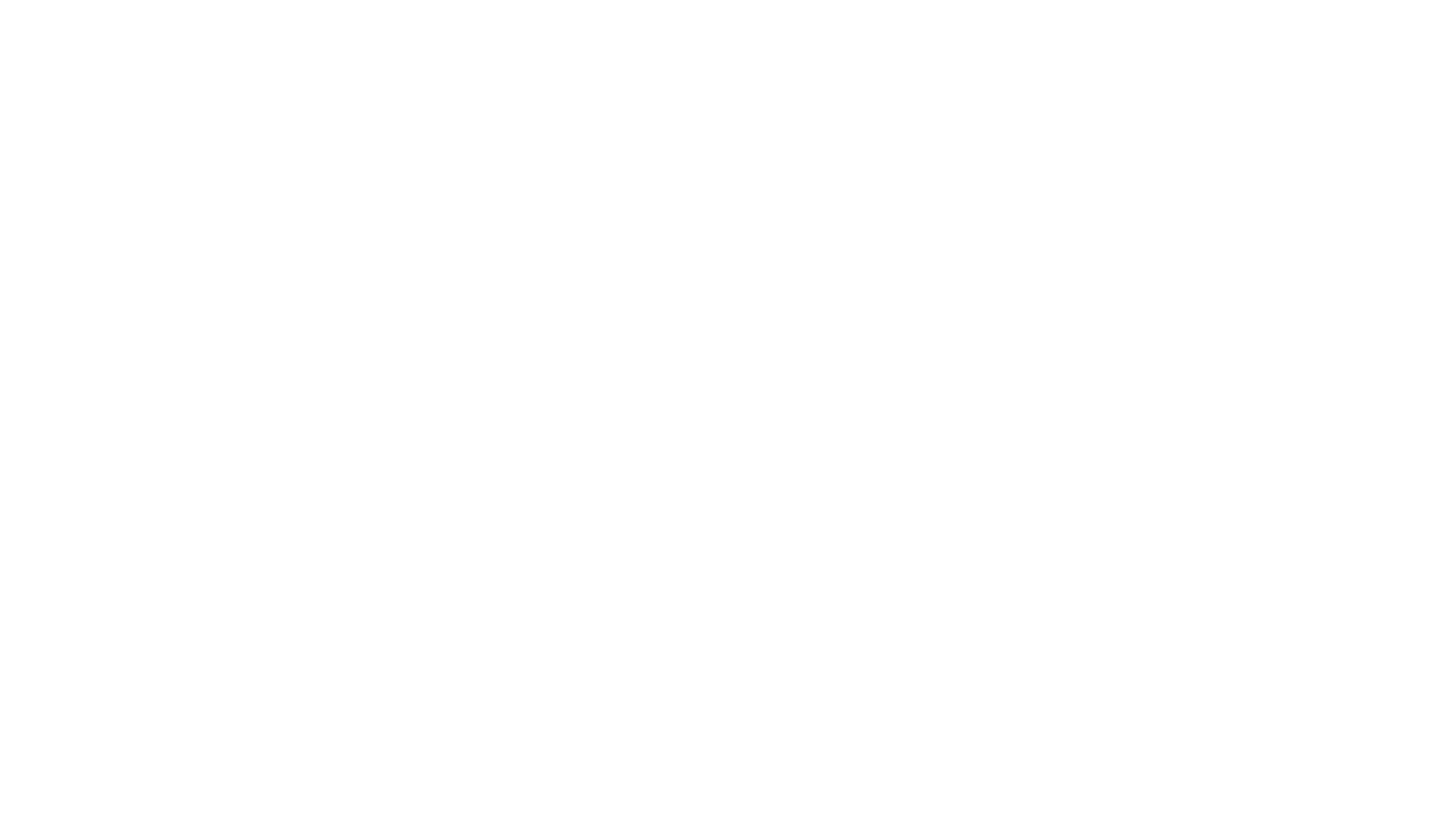 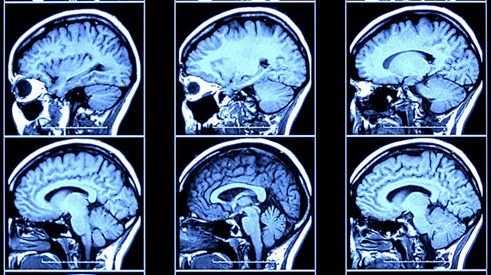 NEUROCRIMINOLOGÍA: IMPLICACIONES PARA EL CASTIGO, LA PREDICCIÓN Y LA PREVENCIÓN DE LA CONDUCTA CRIMINAL
Glenn y rain (2014)VS.TRANSMISIÓN AMBIENTAL DEL COMPORTAMIENTO VIOLENTO CRIMINAL EN HERMANOS: UN ESTUDIO NACIONAL SUECOKendler, K. S., Morris, N. A., Lönn, ,S.L., Sundquist, J., & Sundquist, K. (2014)
[Speaker Notes: Criminologia> Estudia la genesis y las variables del comportamiento criminal 
Neurociencias- Ciencias multitdisciplinarias que estudian la organizacion de Sistema nervioso. (procesos fisiologicos, procesos mentales cognitivos, base quimica de la actividad neuronal)
Este aunque hace enfasis en el crimen, lo escogí pq la conducta criminal es violenta. A pesar de que el crimen, (tiene un aspect legal), no se consideran otros tipos de violencia(simbolica o legal)
Este es un articulo de una revista. Es un review de de muchas investigaciones de ambas posturas, o sea de investigaciones geneticas que demestruan asociasion con comportamiento violento, y de invest de aspect social que demuestran que hay alguna correlacion con el compo violen. En este review se plantean muchos facotres que pueden contribuir al comp. violento/crimanal]
[Speaker Notes: ESTE ARTICULO RESUME AMBAS POSTURAS porque el proposito del articulo es tener BASE PARA PREVENIR EL CRIMEN. PERO, SI HAY UNA CONTROVERSIA SOBRE CUALES FACTORES Influyen mas… no hay un conocimiento generalizado y certero para poder establecer cual factor en particular influye mas.]
Introducción: Transmisión ambiental de la violencia
Intentan lograr un entendimiento de la violencia como una cuestión de patología humana. Donde influye la herencia familiar y ambiental en pares de hermano/as.
Los factores del VCB (“violent criminal behavior”) están al mismo nivel en los pares de hermanas/os del mismo sexo y más cuando estas/os son contemporáneas/os.
Herencia: Biológica 
VS. 
Ambiental
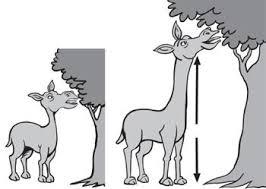 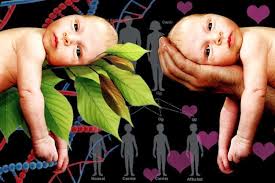 La Neurocriminología dice,…
El estudio con relación a la transmisión ambiental de la violencia dice,…
Influencias Prenatales y Perinatales (Genética/Ambiental)
IMPACTO EN EL CEREBRO
[Speaker Notes: Cavum septum pellucidum- o la cavida del septo- esta ubicado en el centro  de los dos hemisferios del cerebro que se relacion con las funciones de procesar informacion, coordinar actos, planificacion motora, desarrollo de actividades academicas, habilidades sociales, etc. 
El impacto en el cerebro es.
Conducta antisocial-actos que generan danos a los demas, al entorno(por eso se puede considerer violenta)]
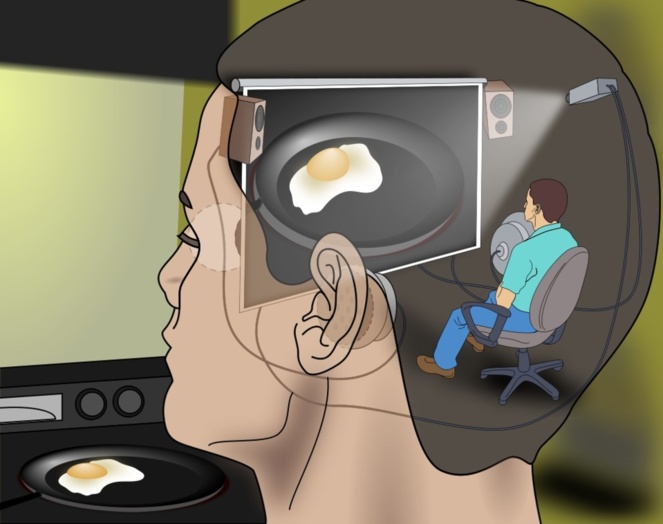 AGRESIÓN EN NIÑOS CON DIFICULTADES EN EL COMPORTAMIENTO/EMOCIONAL: AL VER LA AGRESIÓN EN EL TELEVISOR Y LOS VIDEOJUEGOS
Mitrofan, O., Paul, M., Weich, S., & Spencer, N. (2014)

VS.

NEUROCRIMINOLOGÍA: IMPLICACIONES PARA EL CASTIGO, LA PREDICCIÓN Y LA PREVENCIÓN DE LA CONDUCTA CRIMINAL
Glenn y rain (2014)
LA AGRESIÓN EN EL TELEVISOR Y LOS VIDEOJUEGOS
Acaso no habíamos mencionado que el contexto de los individuos es un generador de estres y acaso no es la etapa del desarrollo un determinante en la dinámica social.
[Speaker Notes: Bajos o altos niveles de neurotransmisores no favorecen el buen funcionamiento de la corteza orbitofrontal.]
Dato: Neurología/ daños en la amigdala = peligro, miedo, persepción, empatía.
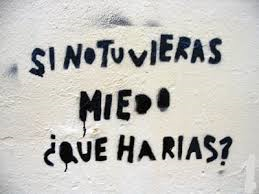 [Speaker Notes: En grupos antisociales se han encotrado particularidades psicofisiologicas 
Si no tienes miedo, no piensas en las consecuencias
Personas con anormalidades en la amigdala puede tener deficil en la identificacion del miedo en los demas, poca empatia..]
Contexto Legal
Existen violencias invisibles y que nos modelan legalmente con decaro en la cara. Como el capitalismo, la exclusión y la discriminación, entre otras tantas formas. El asunto está en identificarlas y erradicarlas. No obstante, hay algunos que aún plantean el asunto biológico del fenómeno y sería utópico no tomar en consideración la postura que defienden, donde es el ser humano quien la porta y quien la sufre.
AZV.
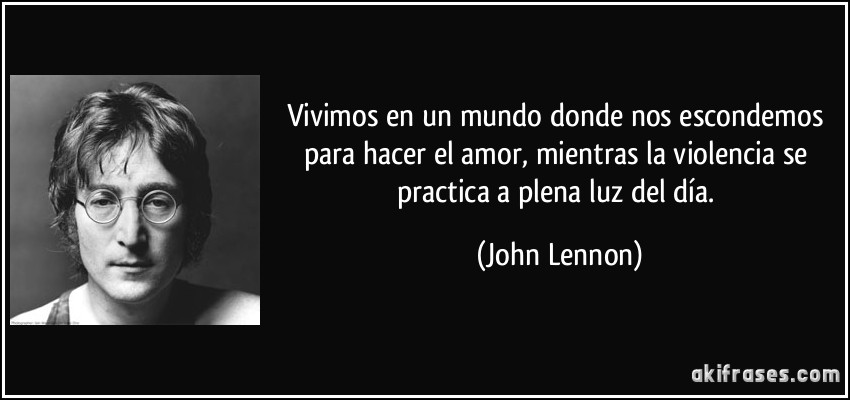 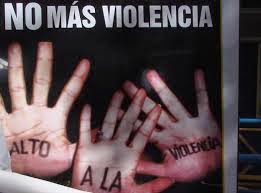